Velkommen til - find en plads
Det vi gennemgår i aften
Program for turen
Transport
Forplejning
Pris
Tilmelding
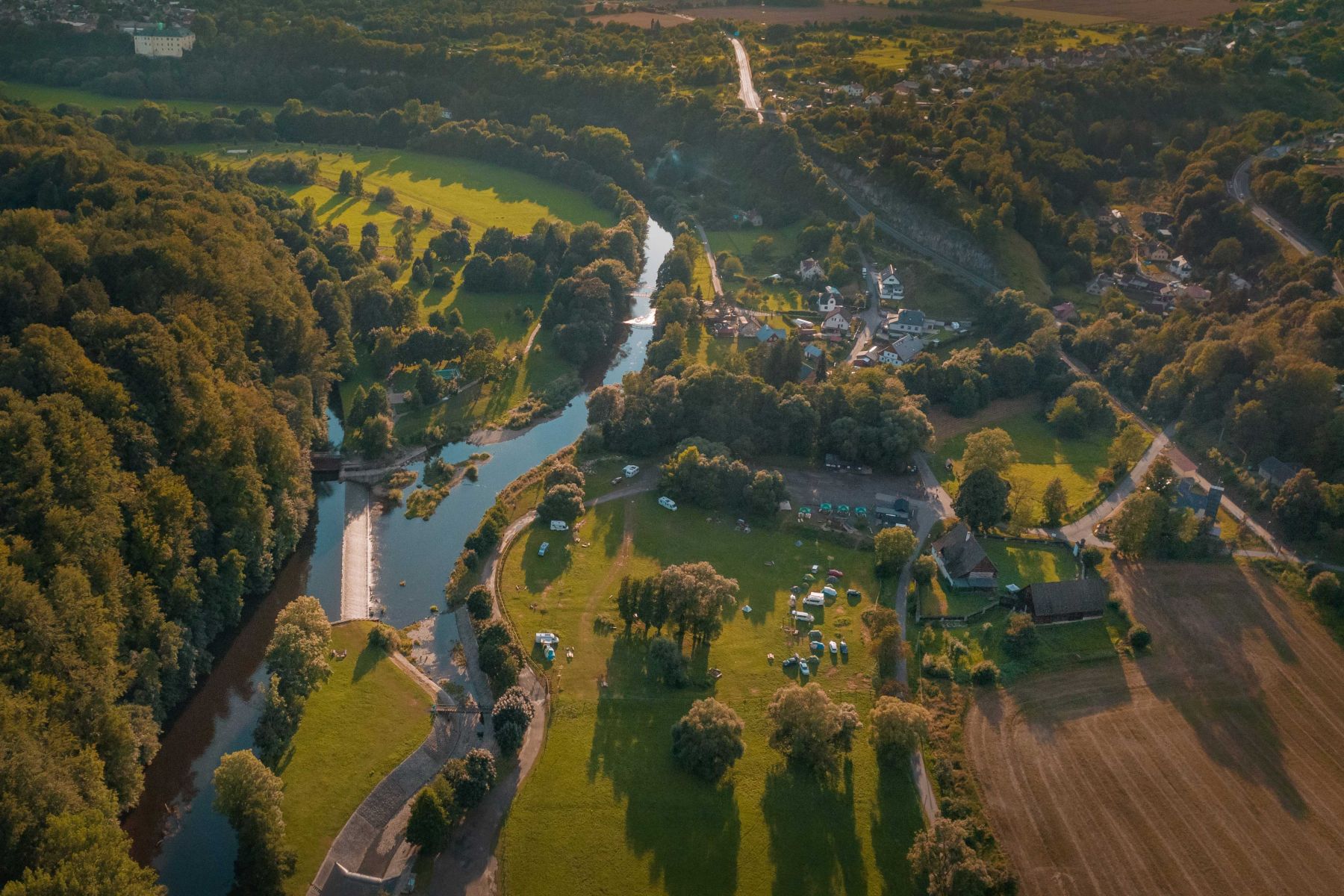 Dolanky
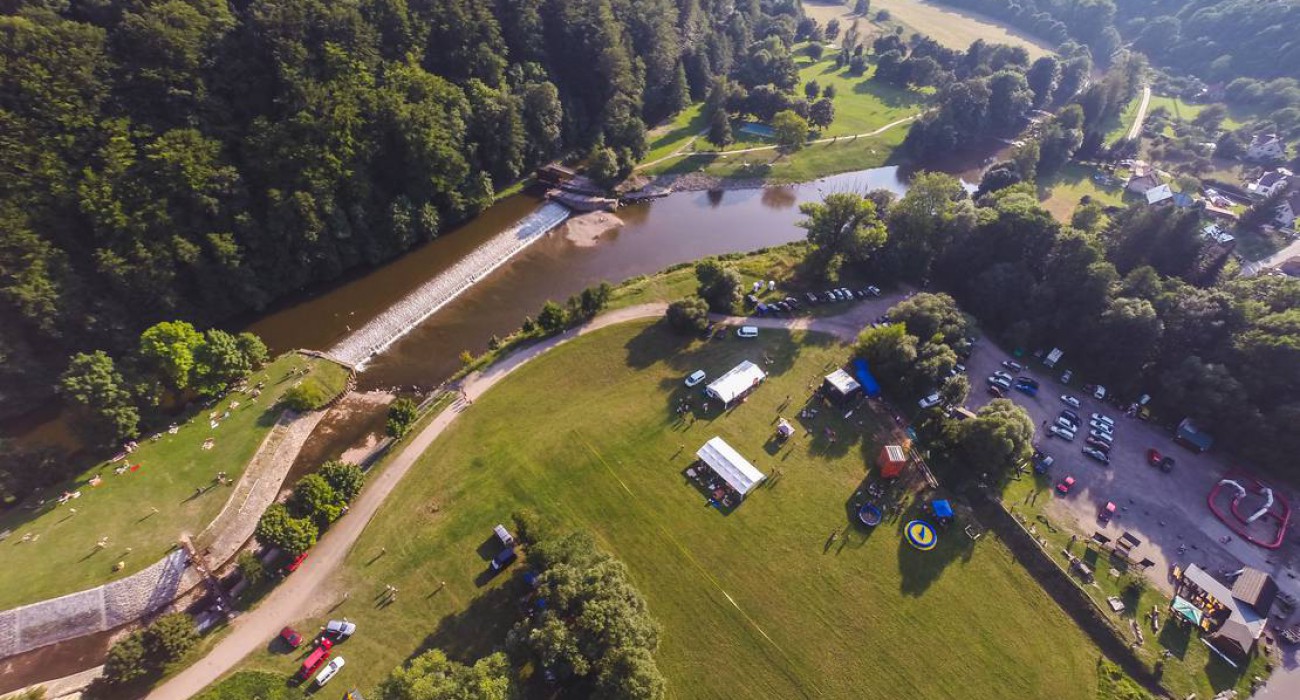 Planlagte aktivitetsdage
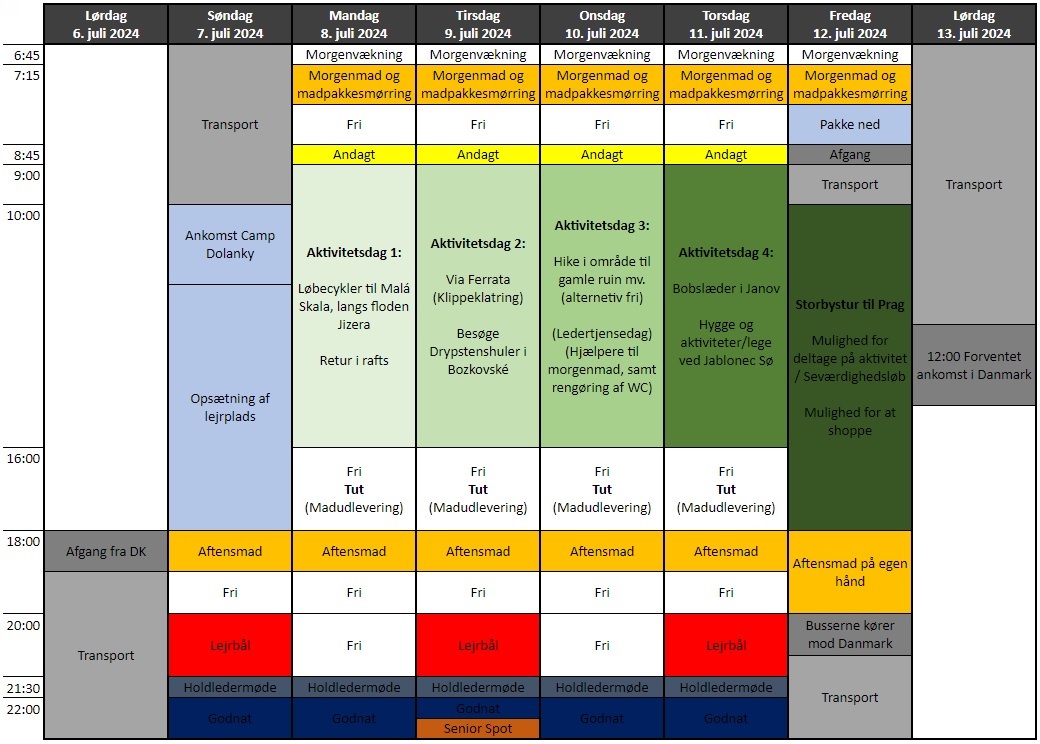 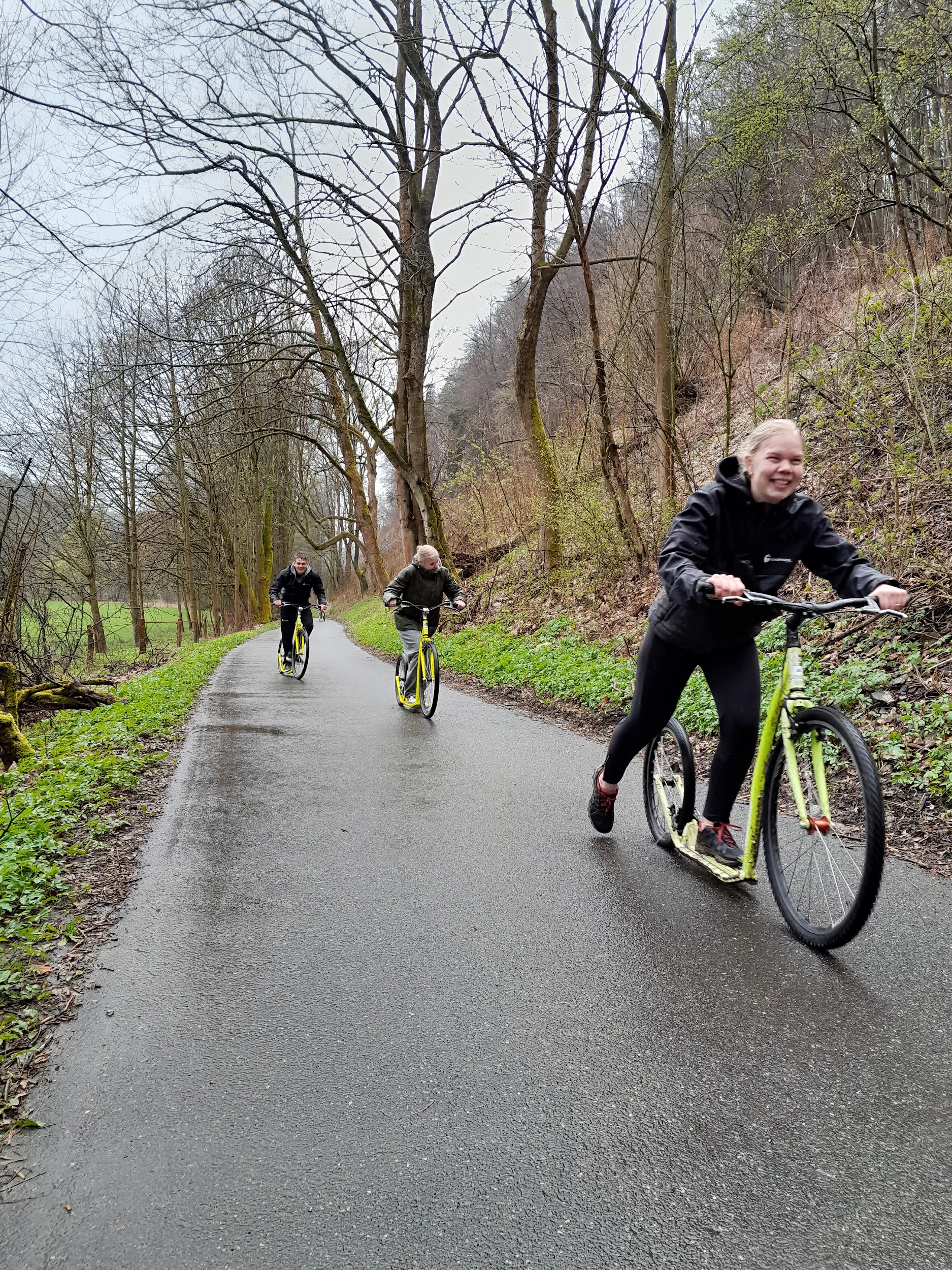 Løbecykler og rafting
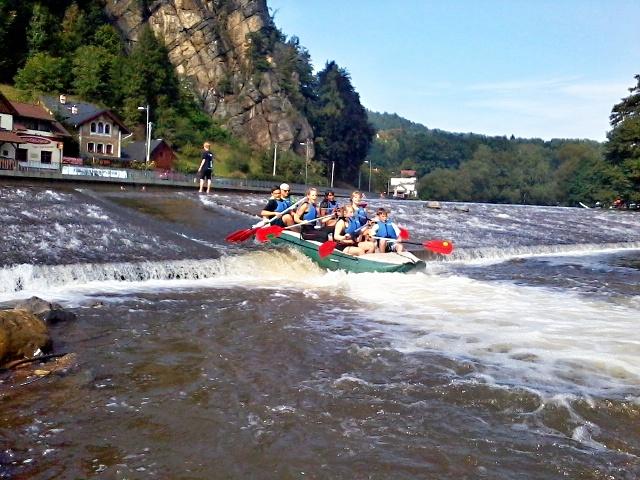 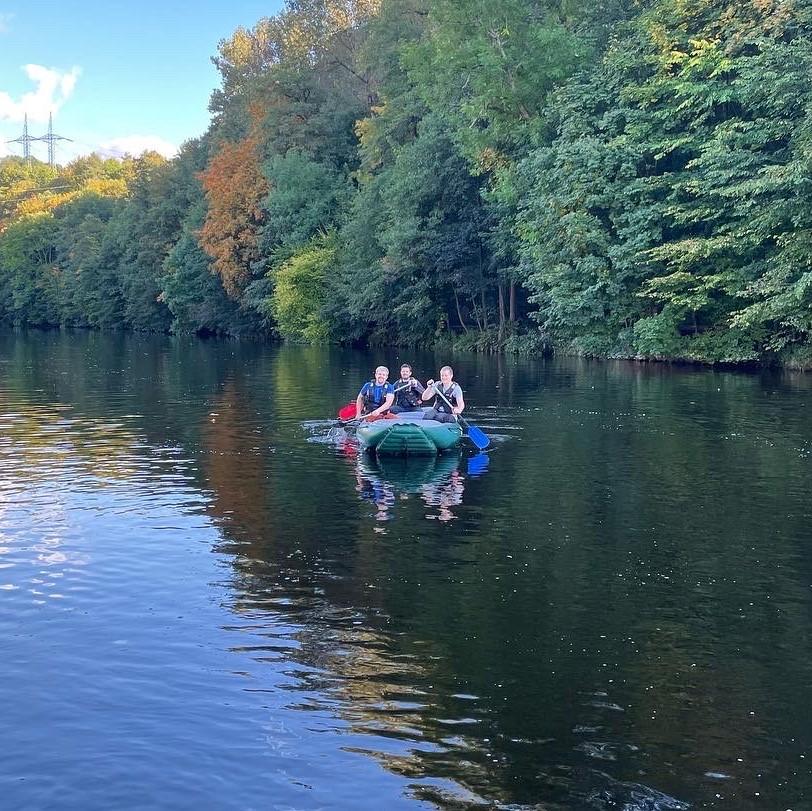 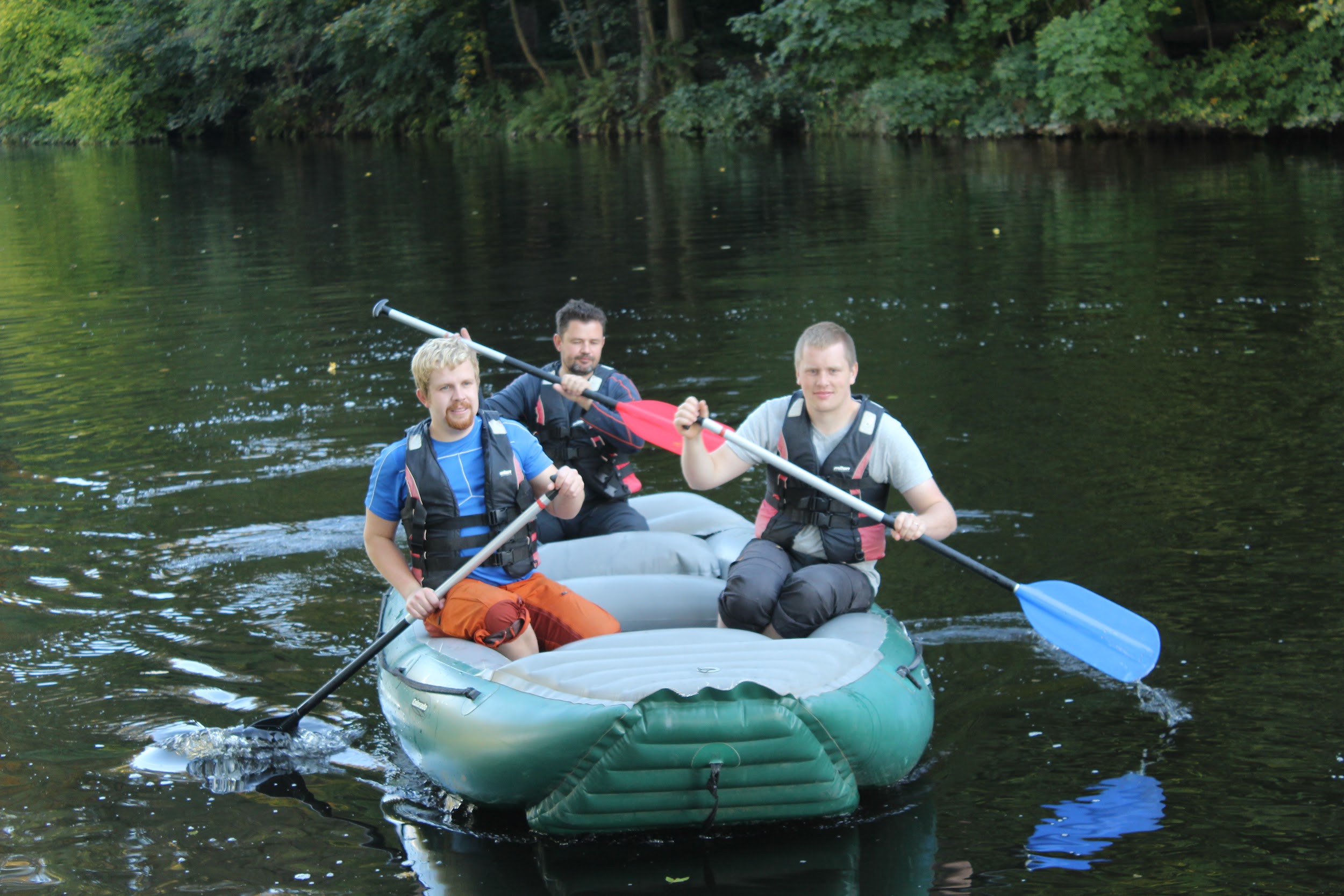 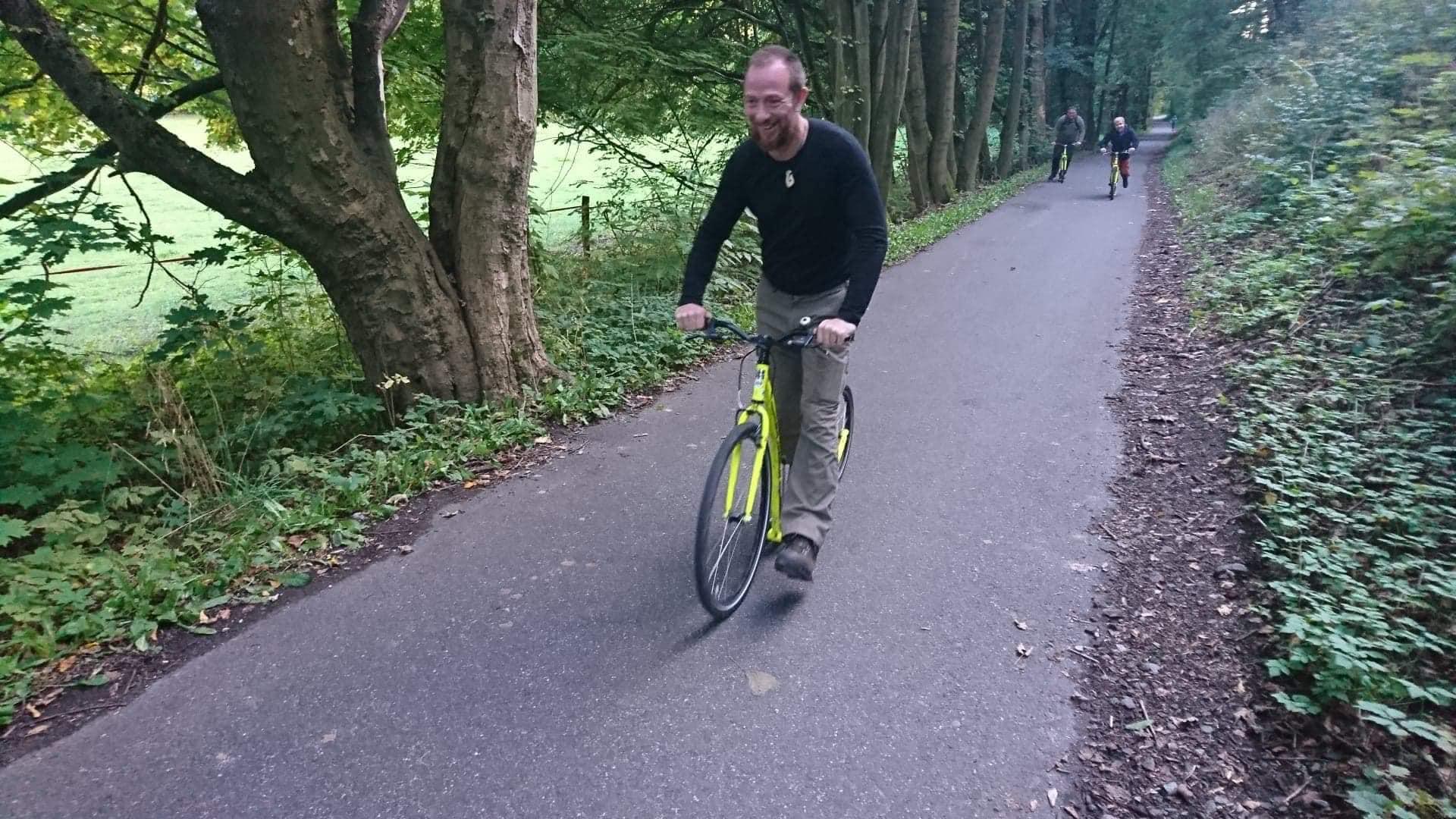 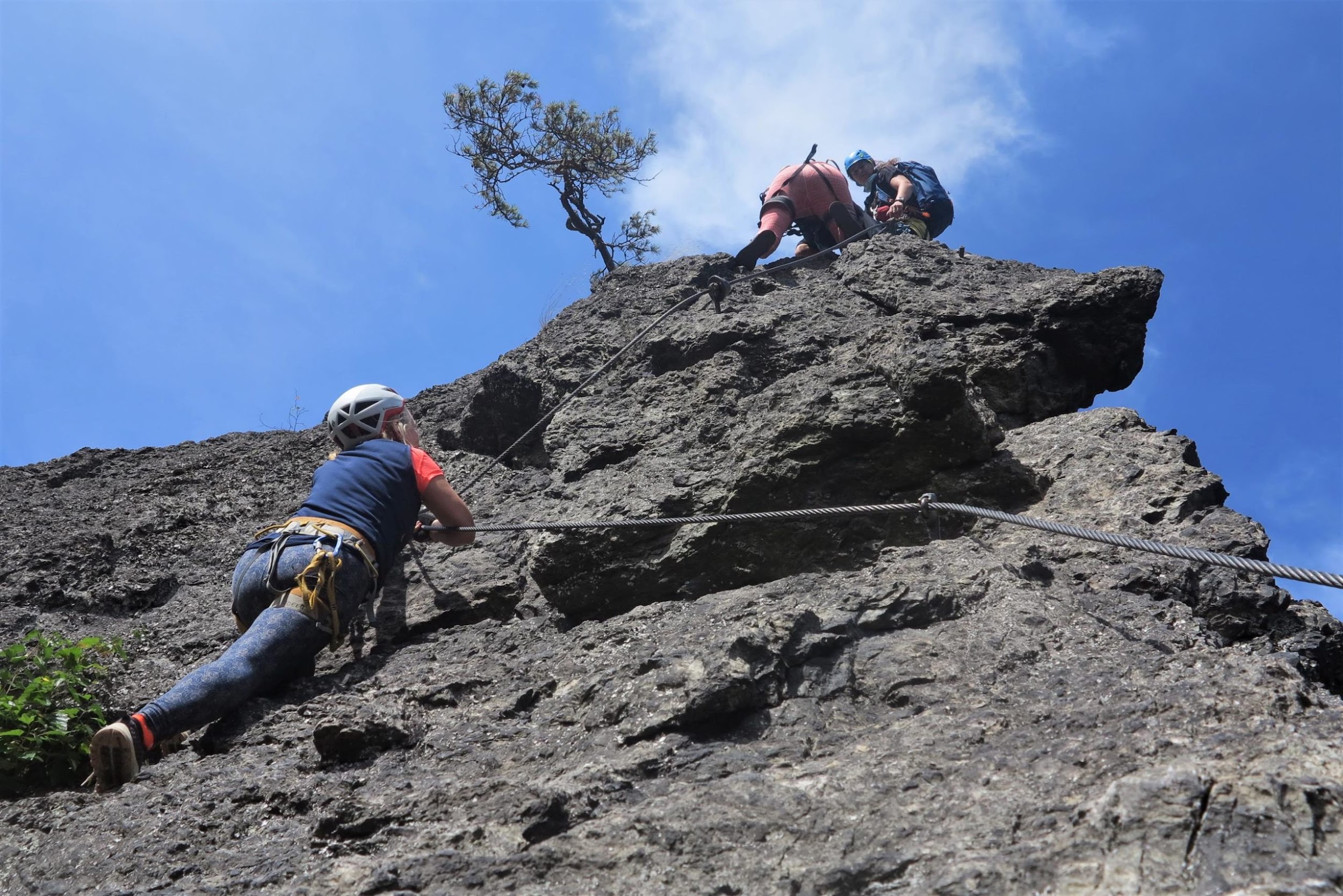 Via Ferrata
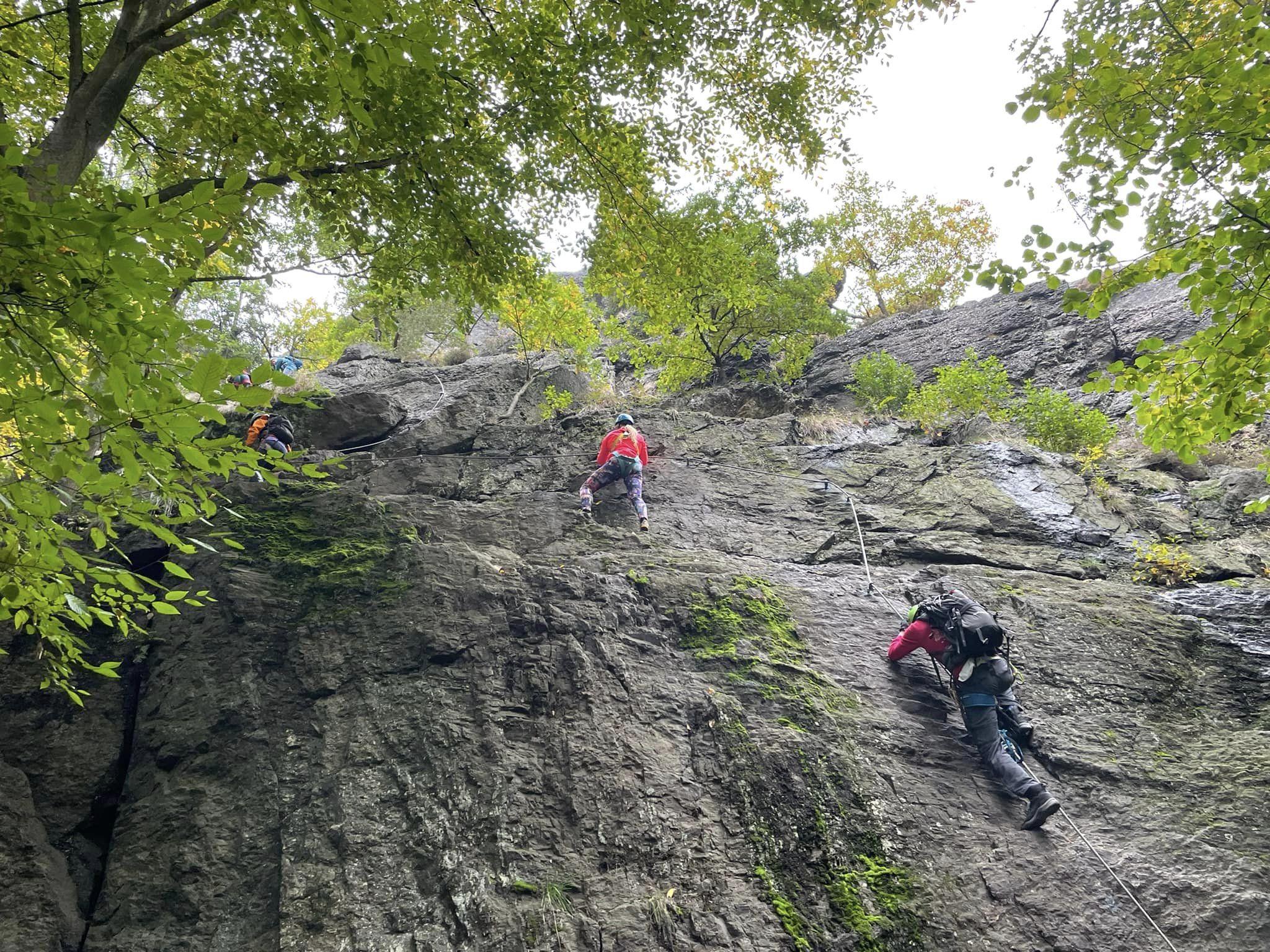 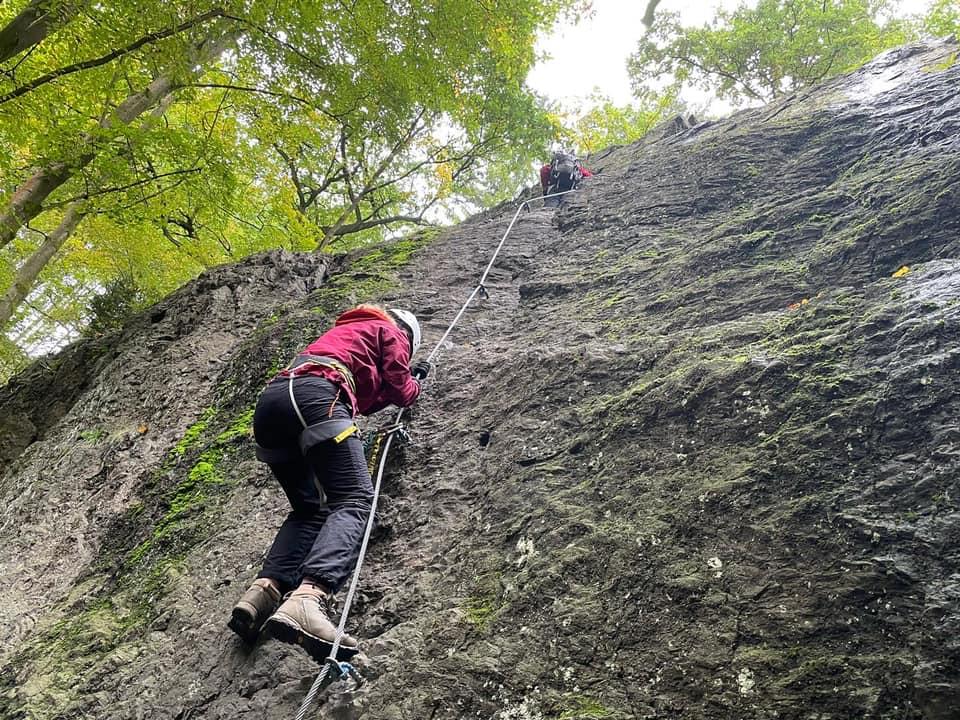 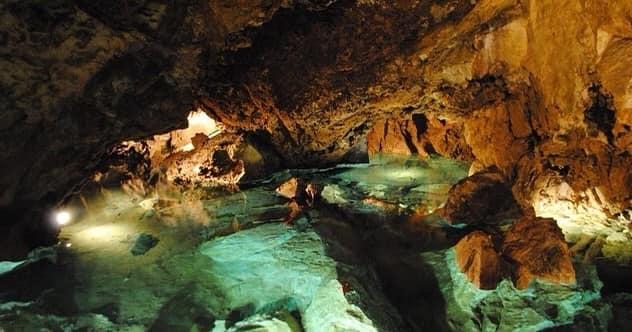 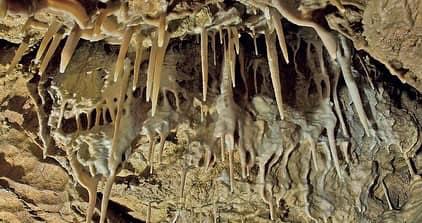 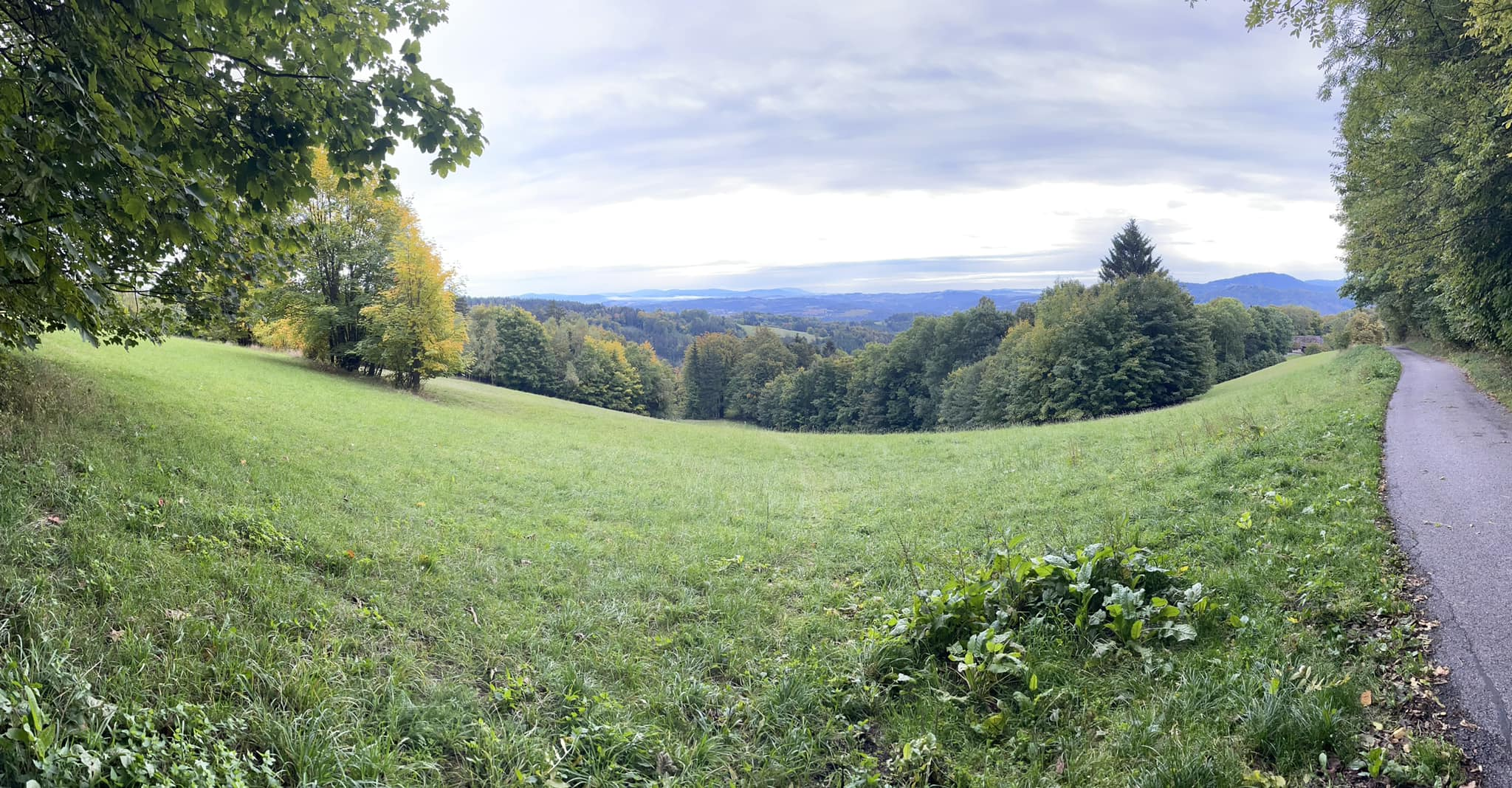 Fridag - Hike
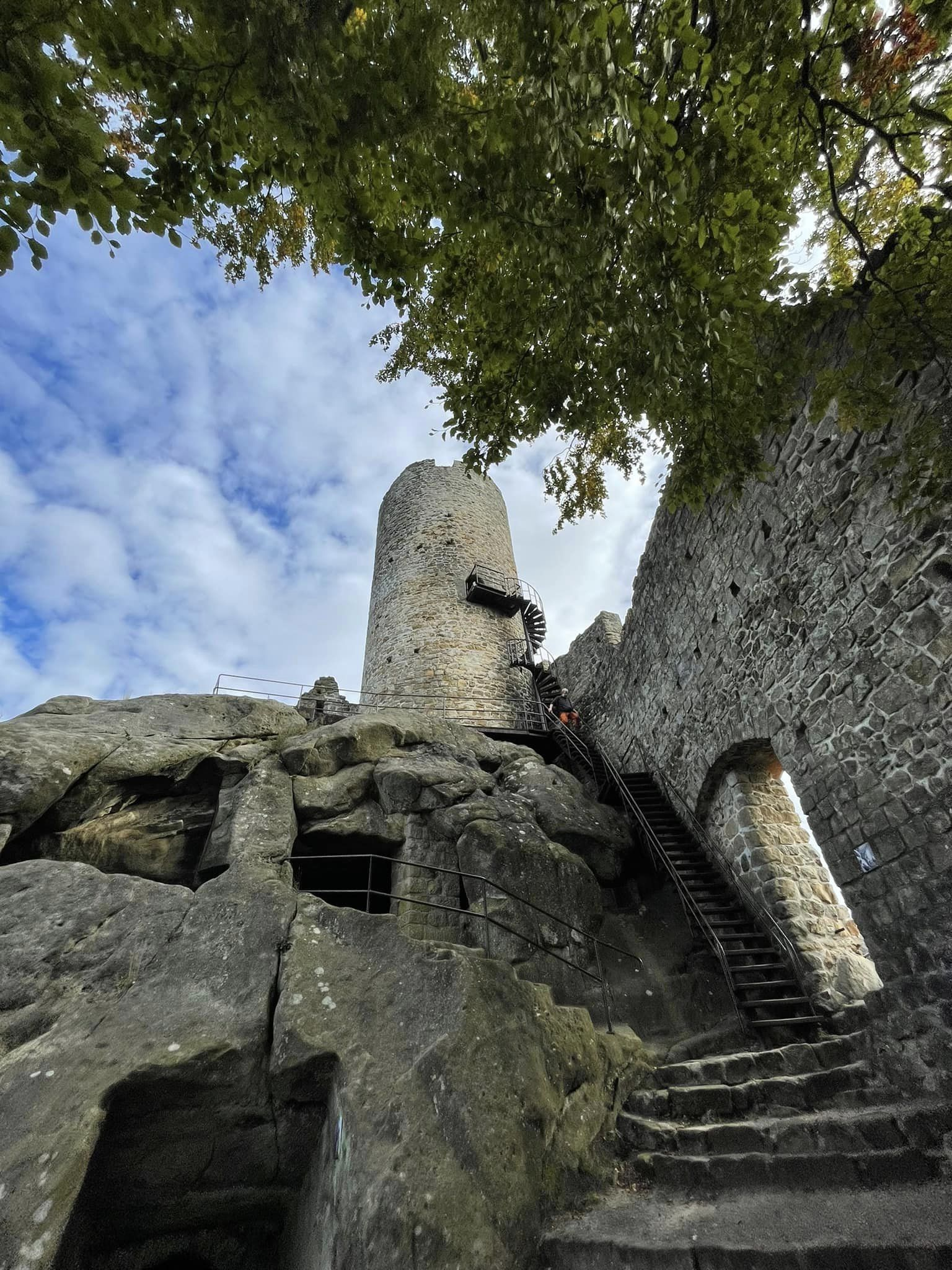 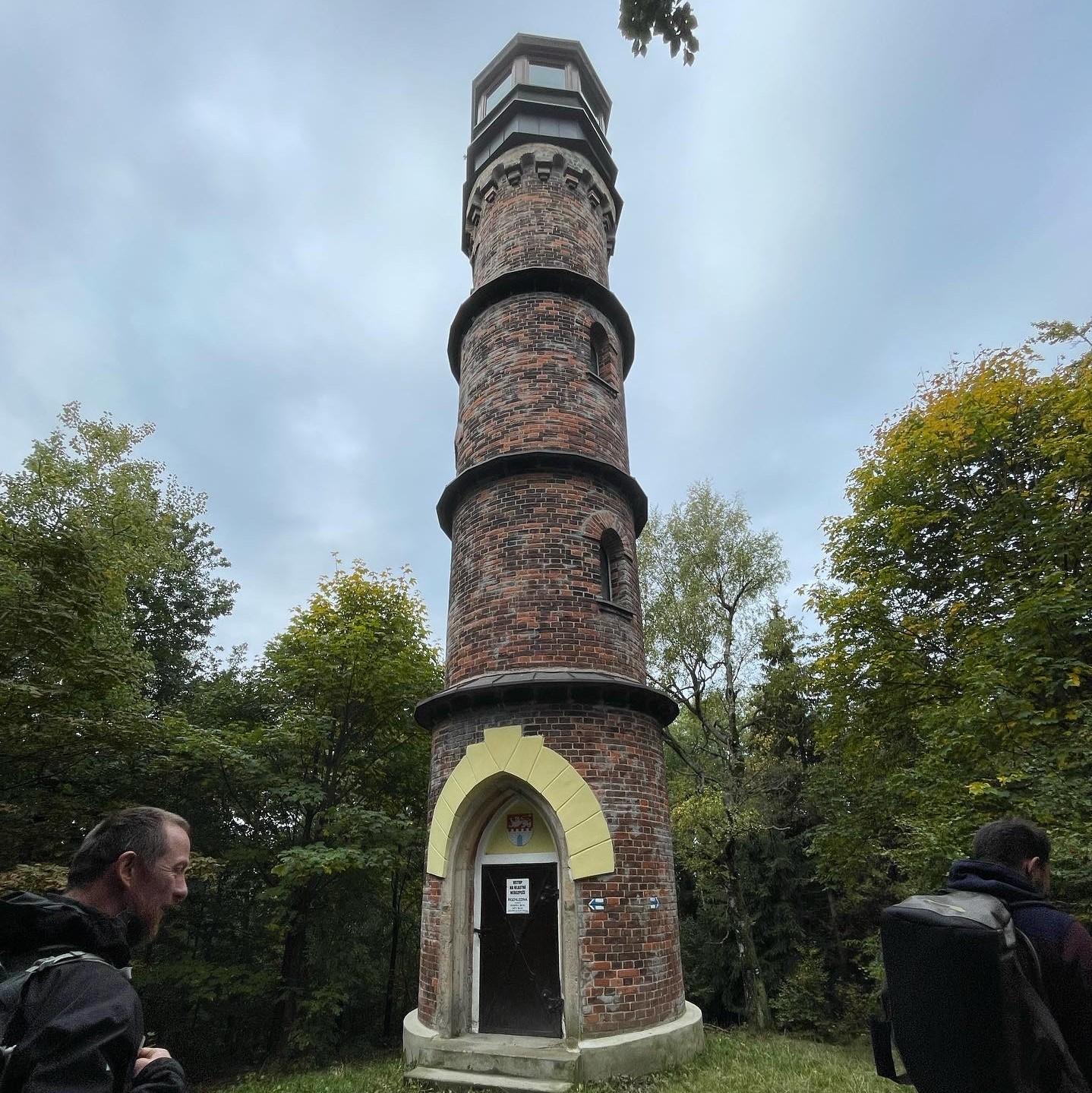 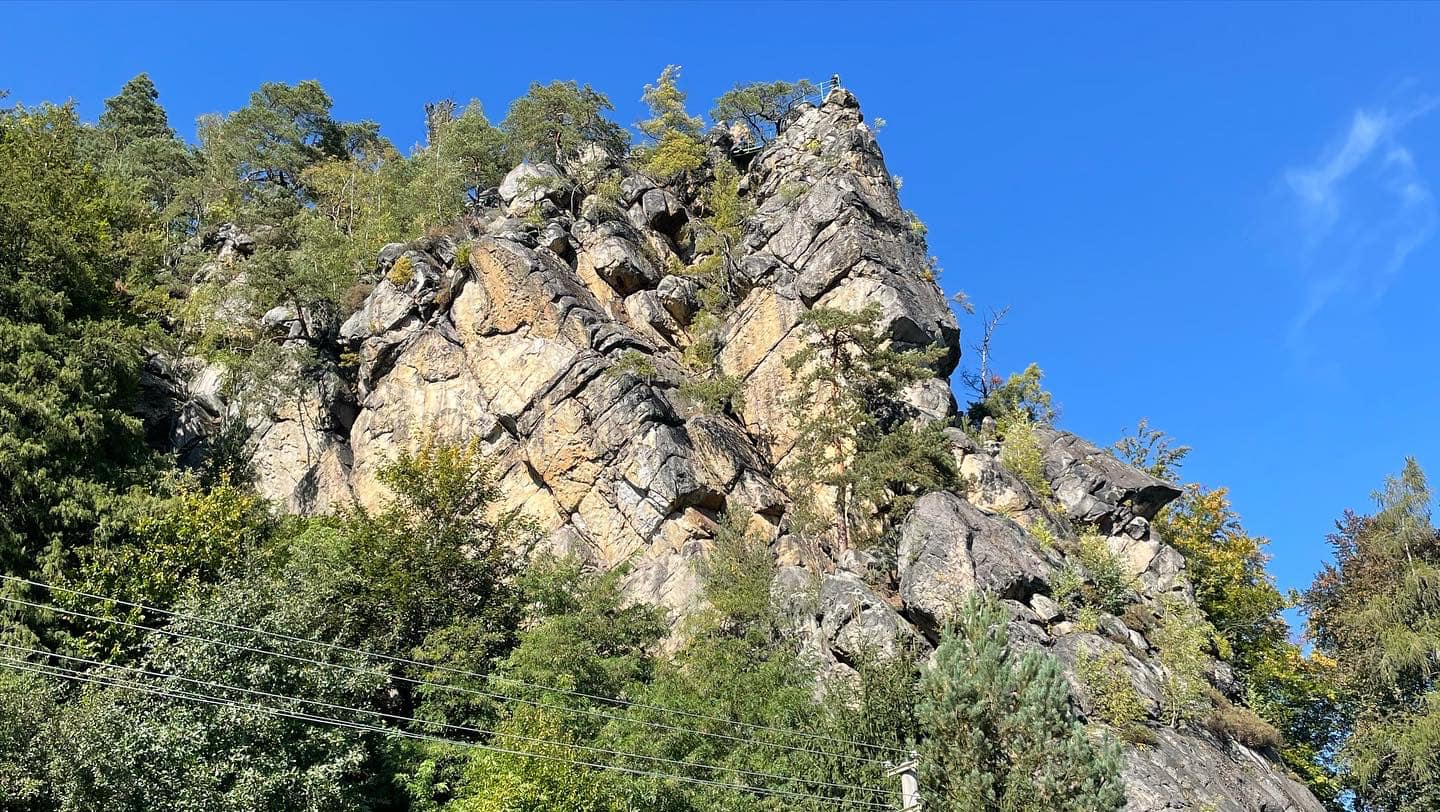 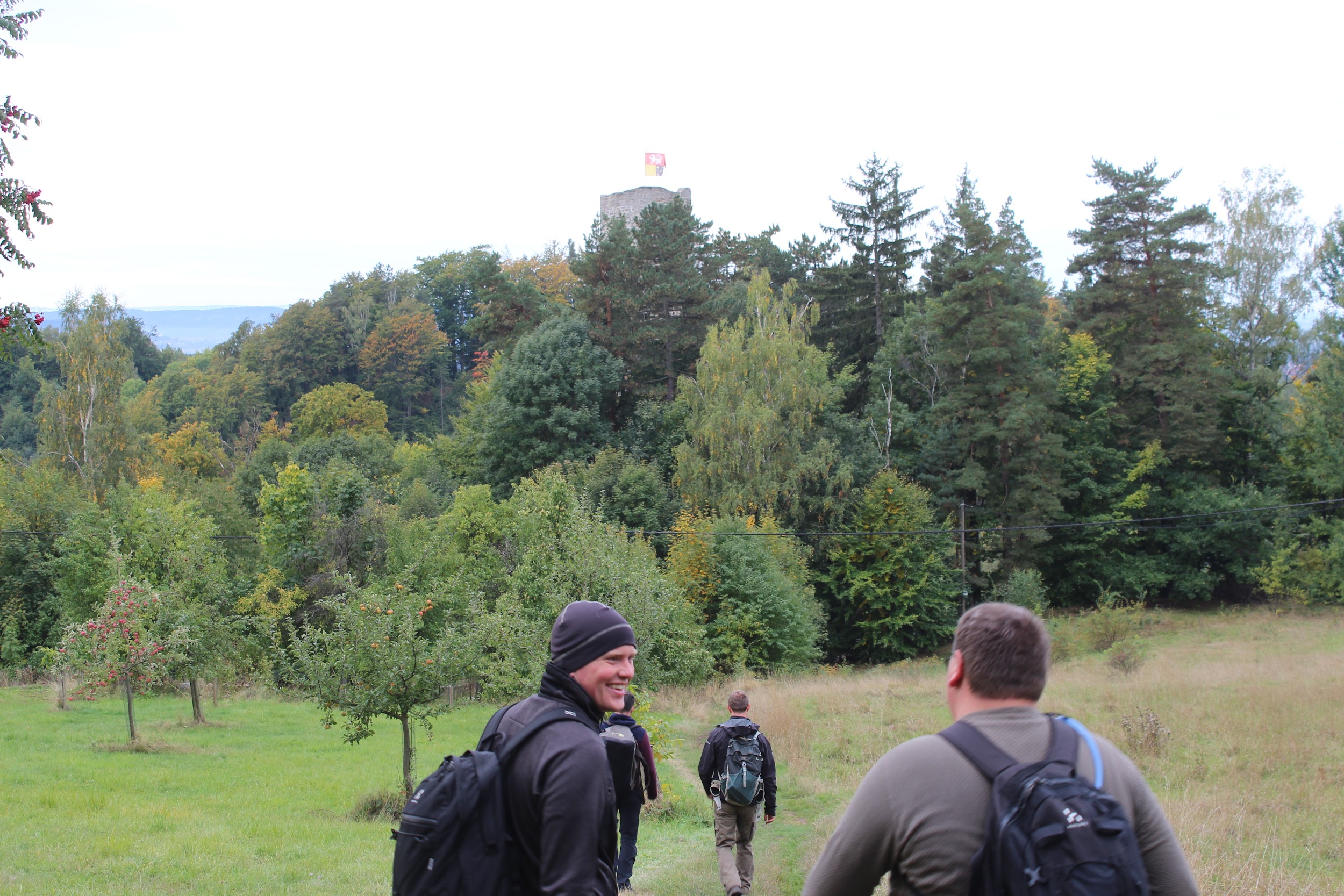 Bobslæder og badesø
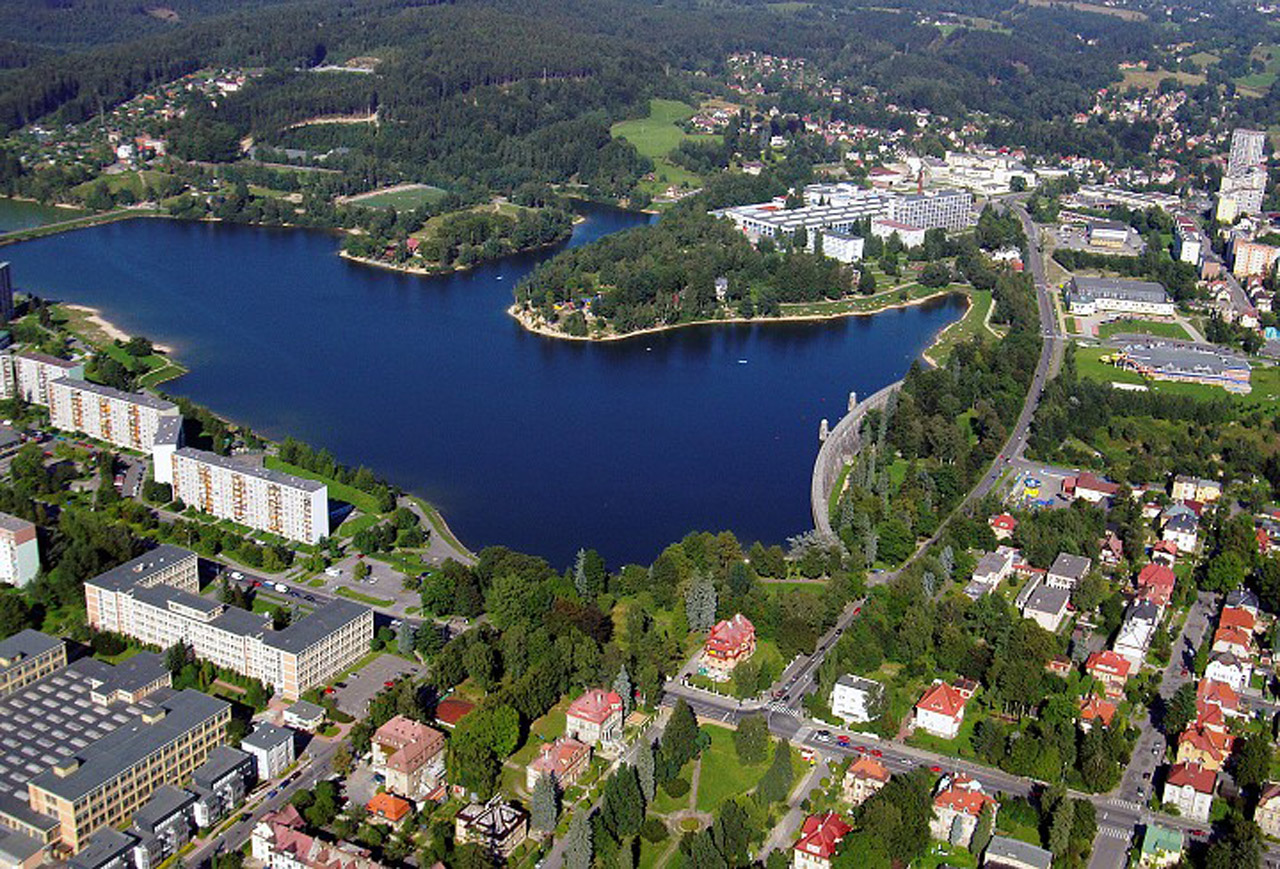 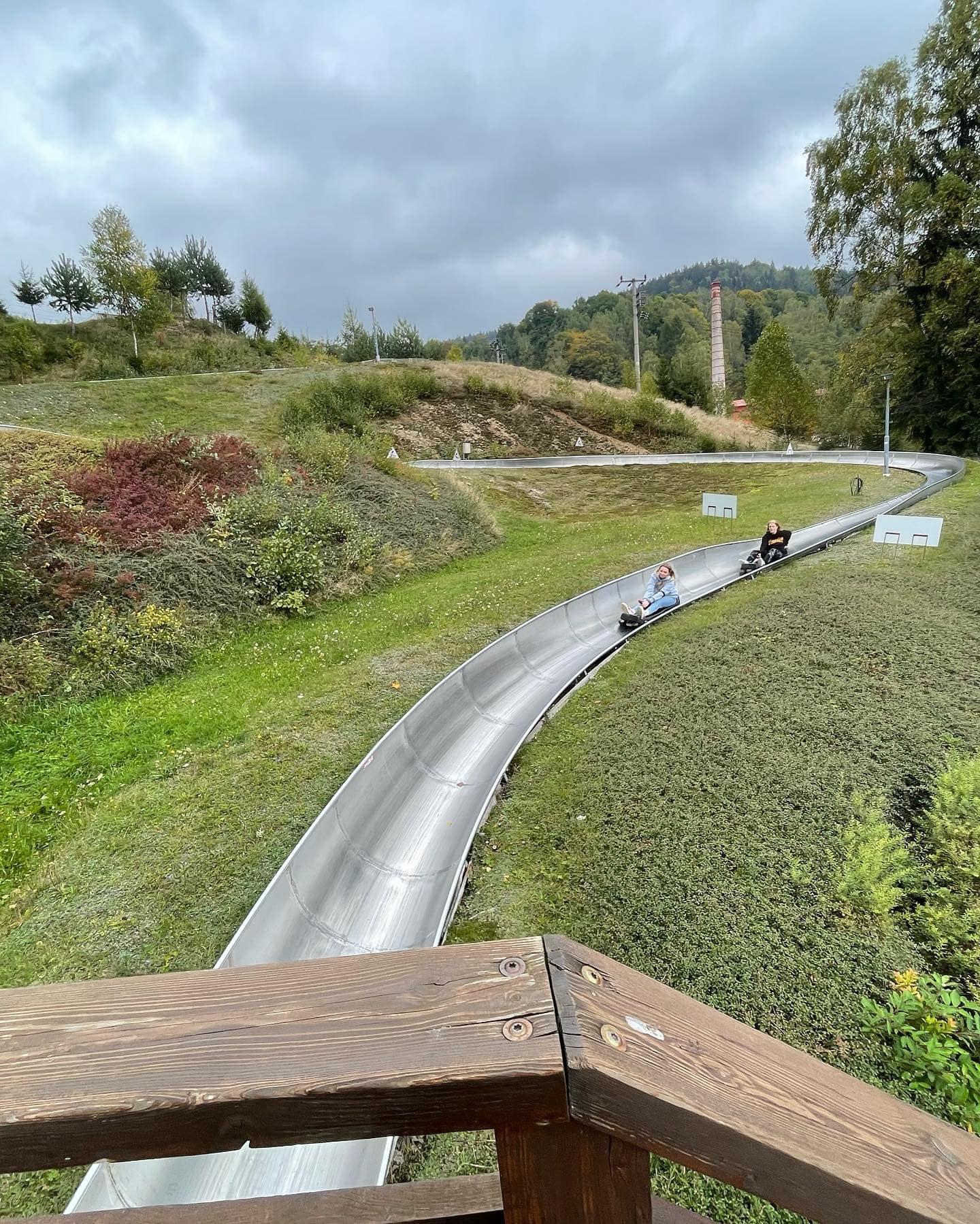 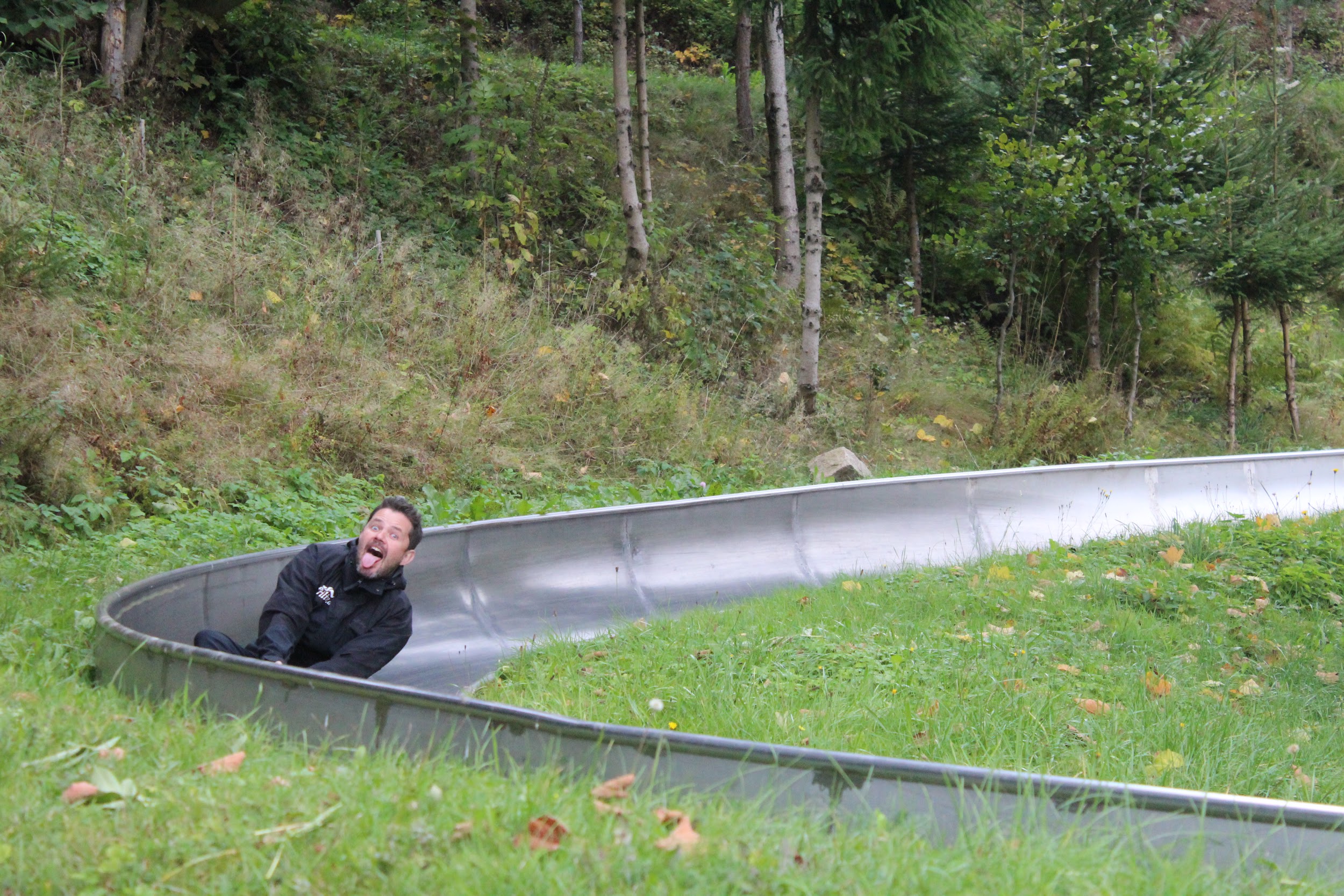 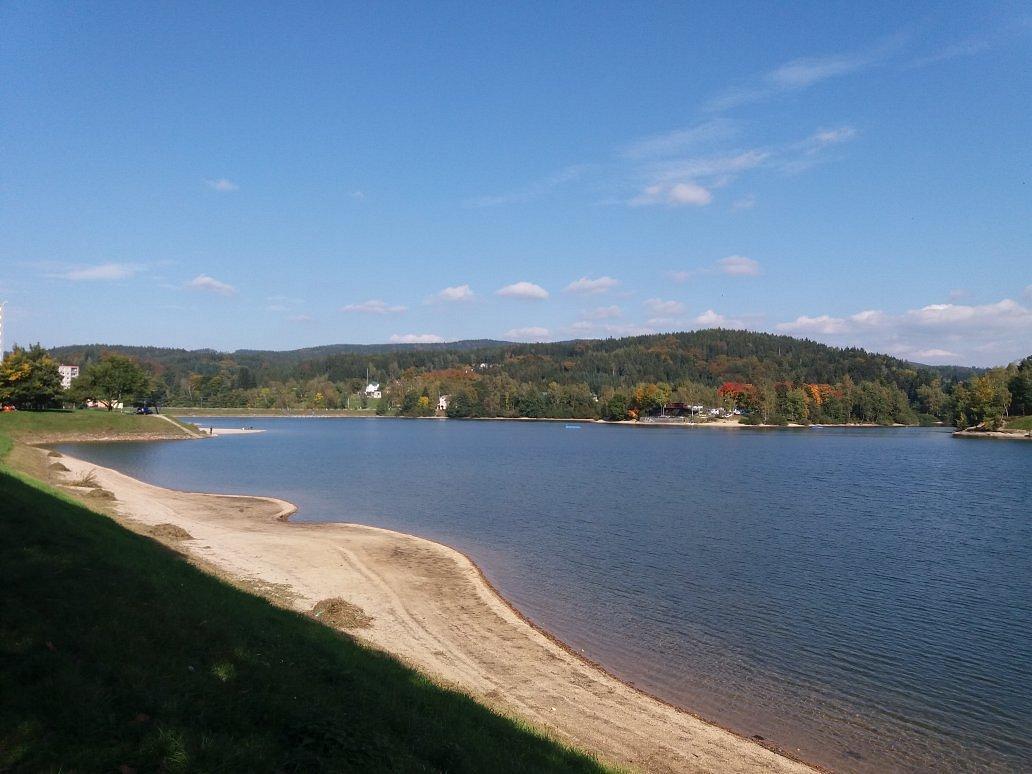 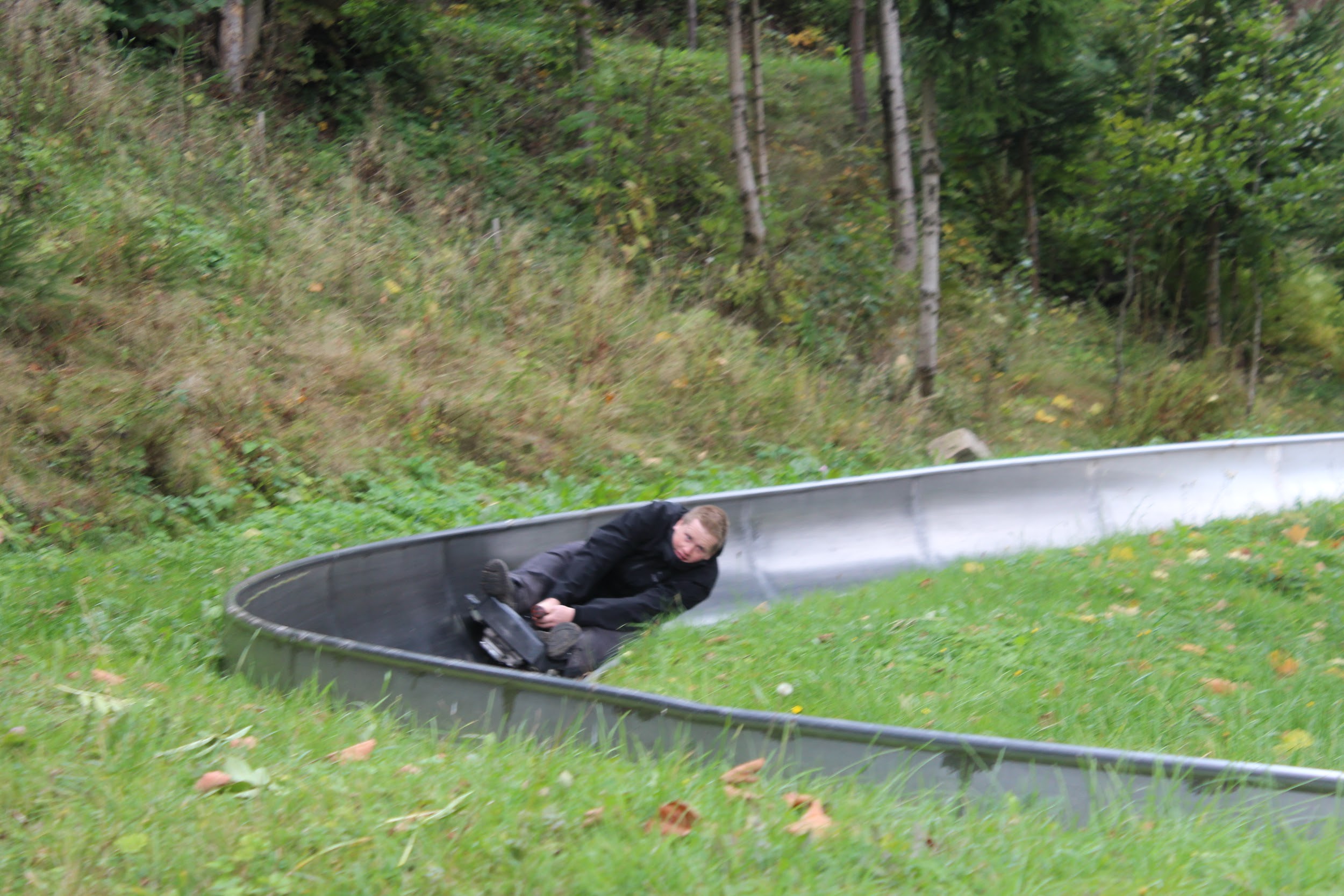 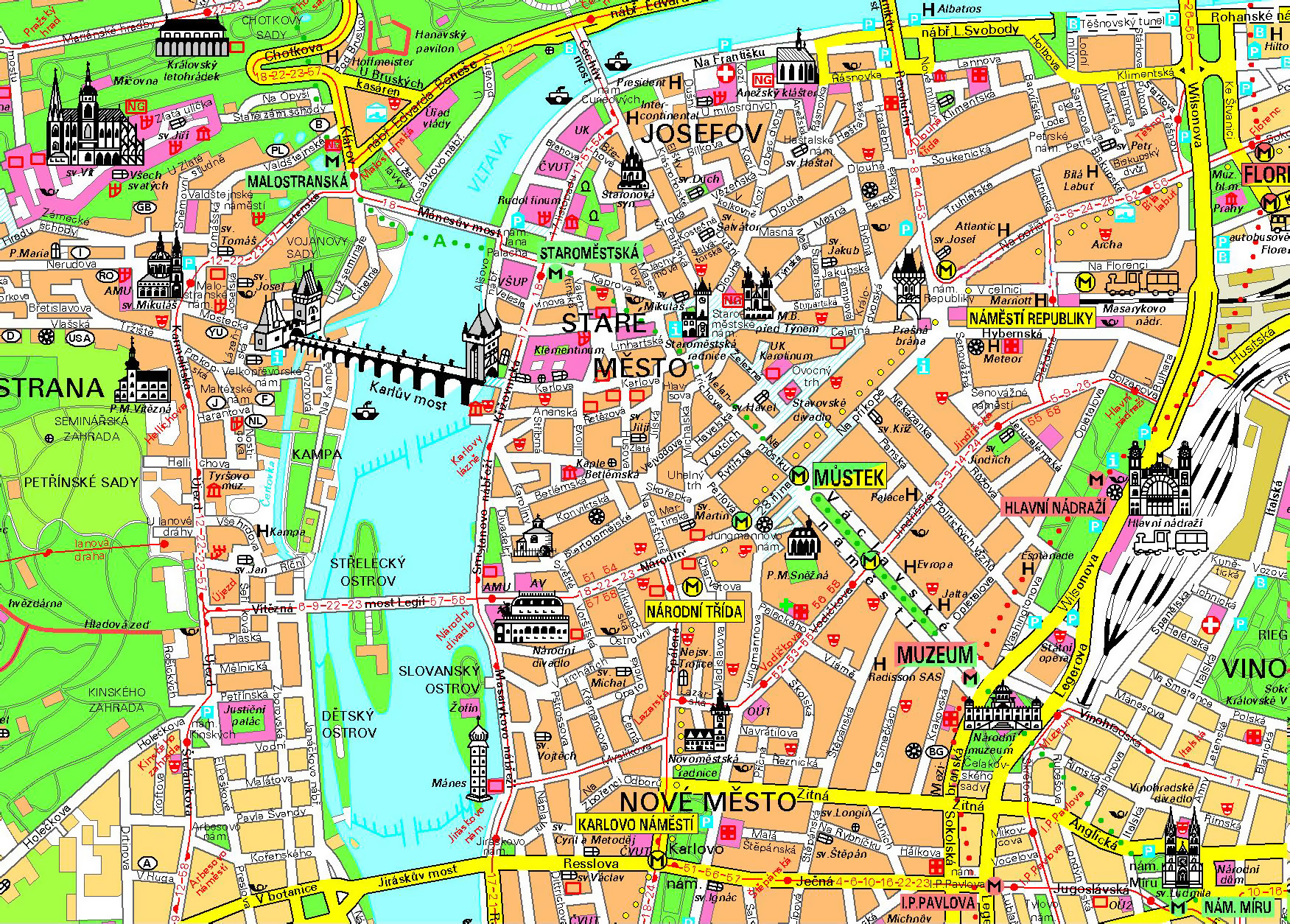 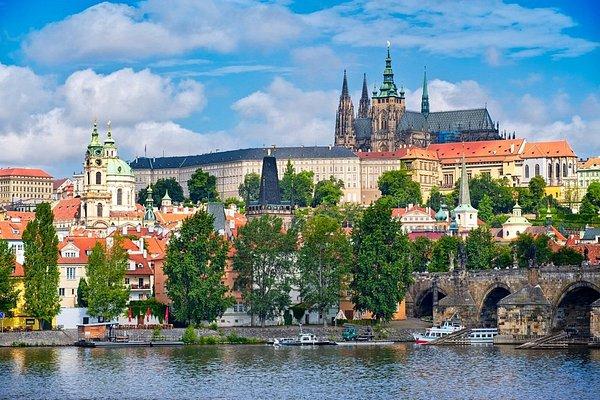 Prag
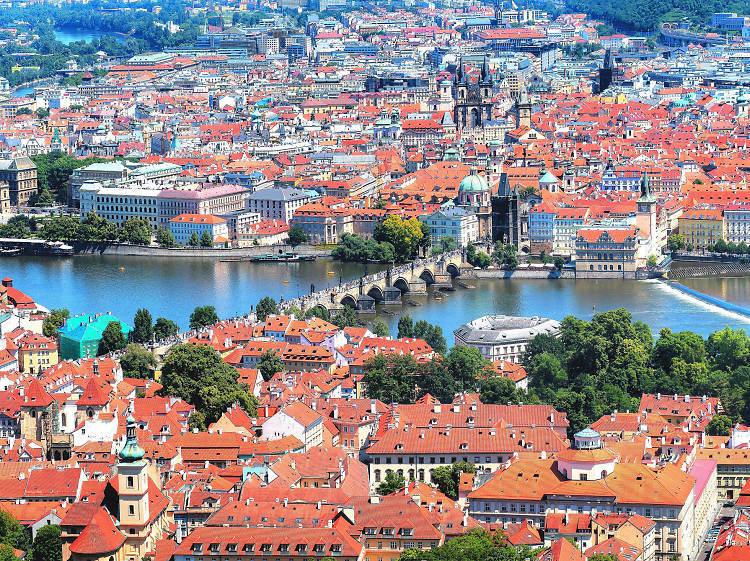 Senior Spot
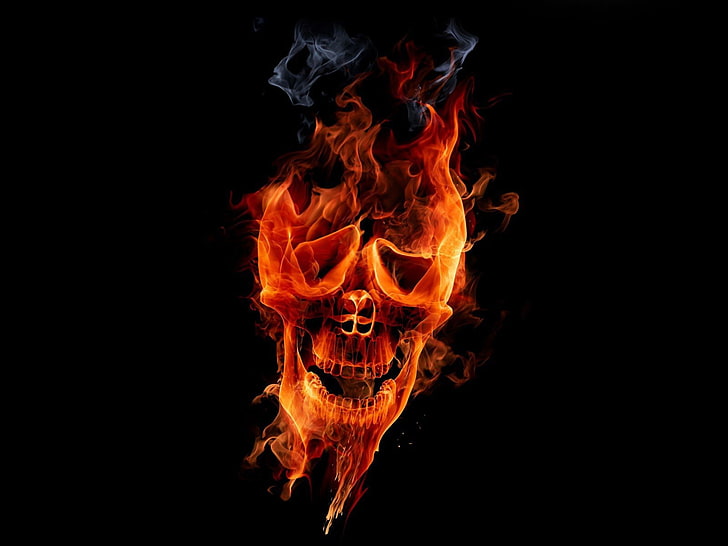 Mad
Morgenmaden ske-mad og brød 

Frokost består at smurt sandwich  

Aftensmaden laves på kredshold over trangia, gas kogeblus eller bål
transport
Sker med bus

Opsamling flere steder i landsdelen

Mere info, når tilmeldingen er på plads
Pris
INDSÆT Kredsen pris her
500 kr. upfront - resten via kredsen
Hvad er med:
Transport, Forplejning, Lejrplads og Aktivitetsdage
Bord og bænke
Hvad er IKKE med:
Aftensmad i Prag
Eventuelle seværdigheder i Prag
T-shirt (valgfri ved tilmelding)
Gas
Tilmelding
Via medlemsservice
500 kr betales ved tilmelding 
Resten opkræves via kredsen i marts/april måned
Tilmeldingen åbner den 1. januar 2024 og lukker 1. marts 2024

Ved tilmelding skal der oplyses PAS nr. (Tjekkeisk lovkrav)
Spørgsmål…?
Tak for i aften